Wireless CAN
Last Update 2011.02.02
1.2.0
Copyright 2005-2011 Kenneth M. Chipps Ph.D. www.chipps.com
1
Use of Wireless
Wireless links can be used to create a CAN where the use of a cable connection is too costly or the ground between points does not allow it, such as not controlling the right of way
We will see an example of each
2
Copyright 2005-2011 Kenneth M. Chipps Ph.D. www.chipps.com
Useable Frequencies
For use in a CAN the frequencies that are useable are
Unlicensed
900 MHz
2.4 GHz
5 GHZ
24 GHz
60 GHz
Semi-Licensed
3.65 GHz
3
Copyright 2005-2011 Kenneth M. Chipps Ph.D. www.chipps.com
Useable Frequencies
Licensed
6 GHz
11 GHz
18 GHz
23 GHz
4
Copyright 2005-2011 Kenneth M. Chipps Ph.D. www.chipps.com
Which Frequency to Use
The lowest cost way to create a short range point-to-point link such as is used in a CAN is to use a 5 GHz link
There is less interference in this band than there is in the 2.4 GHz band
900 MHz does not have enough bandwidth for it to be useable
Higher in cost are 24 GHz unlicensed links
5
Copyright 2005-2011 Kenneth M. Chipps Ph.D. www.chipps.com
Which Frequency to Use
These are short range, low speed solutions right now
A semi-licensed solution when 5 GHz is too busy in an area is the 3.5 GHz band
The license cost is lower than the traditional licensed frequencies
The protection from interference is less than licensed frequencies
6
Copyright 2005-2011 Kenneth M. Chipps Ph.D. www.chipps.com
Which Frequency to Use
The licensed solutions typically connect at 800 mbps to 1 Gig
Companies that offer these solutions include
Dragonwave
Nera
Motorola Canopy
Ligowave
Ubiquiti
7
Copyright 2005-2011 Kenneth M. Chipps Ph.D. www.chipps.com
Deployment
The actual deployment of this equipment, such as how to mount it outside or design the network to use it, are covered in separate presentations
It does not matter what frequency is deployed, the techniques concerning installation and management are the same
8
Copyright 2005-2011 Kenneth M. Chipps Ph.D. www.chipps.com
Example Connection
In this first example a tower is located over 400 feet from the network operations center
The right of way between the two is accessible
However for this application the cost of running a cable is prohibitive
Here is the path
9
Copyright 2005-2011 Kenneth M. Chipps Ph.D. www.chipps.com
Relationship of Facilities
10
Copyright 2005-2011 Kenneth M. Chipps Ph.D. www.chipps.com
Obstructions
Notice that the line of sight between the two points is obstructed by trees as the antennas are mounted at the height of the middle of the trees
This was done to avoid the need to hire a tower climber
Normally this would be a problem
11
Copyright 2005-2011 Kenneth M. Chipps Ph.D. www.chipps.com
Obstructions
In this case the short distance along with the high gain of the antennas allows this connection to be made
12
Copyright 2005-2011 Kenneth M. Chipps Ph.D. www.chipps.com
Obstructions
13
Copyright 2005-2011 Kenneth M. Chipps Ph.D. www.chipps.com
Obstructions
14
Copyright 2005-2011 Kenneth M. Chipps Ph.D. www.chipps.com
Tower
15
Copyright 2005-2011 Kenneth M. Chipps Ph.D. www.chipps.com
Network Operations Center
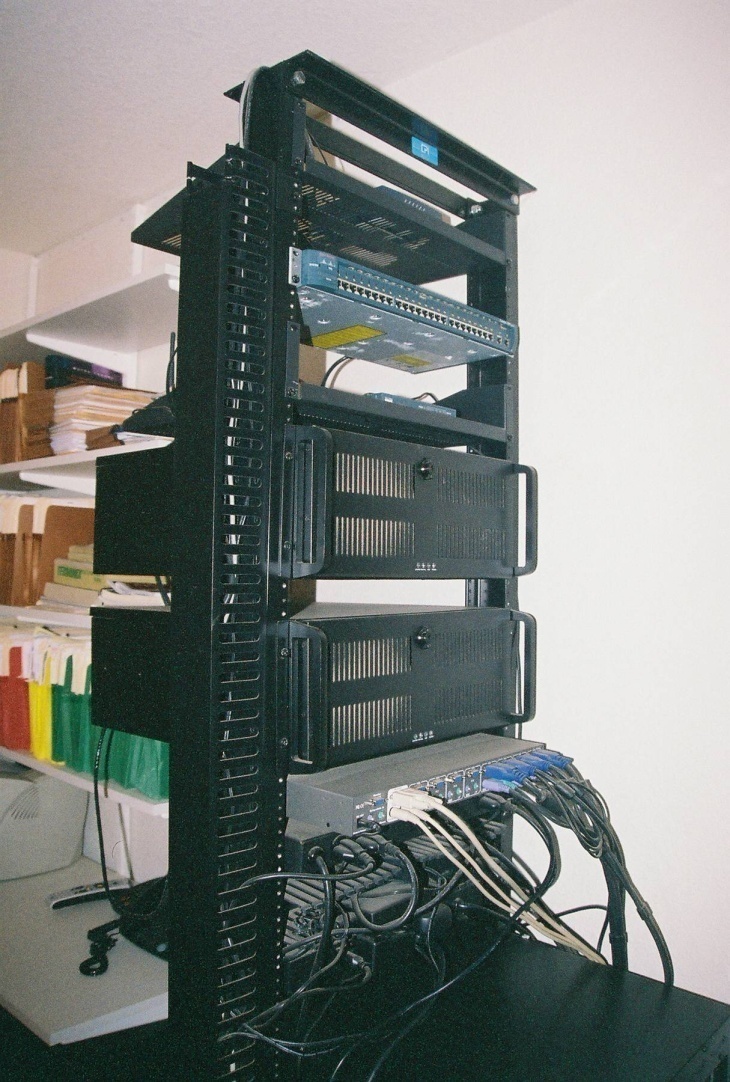 16
Copyright 2005-2011 Kenneth M. Chipps Ph.D. www.chipps.com
Method of Connection
17
Copyright 2005-2011 Kenneth M. Chipps Ph.D. www.chipps.com
Method of Connection
18
Copyright 2005-2011 Kenneth M. Chipps Ph.D. www.chipps.com
Example Connection
The system illustrated here is used by the City of Joshua Texas to interconnect several of their facilities that are separated by a road and a railroad
In this case the right of way is not accessible
Here is the overhead view of the area
19
Copyright 2005-2011 Kenneth M. Chipps Ph.D. www.chipps.com
Relationship of Facilities
20
Copyright 2005-2011 Kenneth M. Chipps Ph.D. www.chipps.com
City Administration
21
Copyright 2005-2011 Kenneth M. Chipps Ph.D. www.chipps.com
Public Works
22
Copyright 2005-2011 Kenneth M. Chipps Ph.D. www.chipps.com
Fire Station
23
Copyright 2005-2011 Kenneth M. Chipps Ph.D. www.chipps.com
Animal Control
24
Copyright 2005-2011 Kenneth M. Chipps Ph.D. www.chipps.com
Typical Distance
25
Copyright 2005-2011 Kenneth M. Chipps Ph.D. www.chipps.com
Method of Connection
26
Copyright 2005-2011 Kenneth M. Chipps Ph.D. www.chipps.com